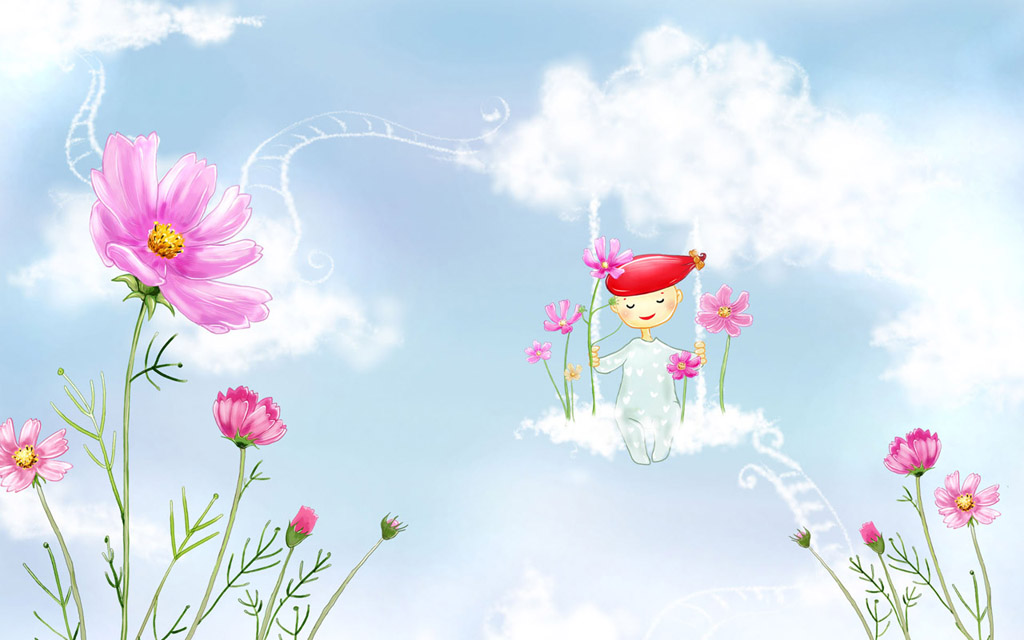 Kĩ thuật
BÀI: KHÂU 
ĐỘT THƯA
Kiểm tra dụng cụ học tập
Mảnh vải màu trắng hoặc màu có kích thước 10x15 cm.
Kim khâu, chỉ khâu.
Thước kẻ, bút chì, kéo.
Một tờ giấy kẻ ô li.
Hoạt động 1: quan sát và nhận xét mẫu
Mặt phải và mặt trái của đường khâu đột thưa khác nhau.
1a) Mặt phải đường khâu
1b) Mặt trái đường khâu
Dựa vào hình 1, em hãy nhận xét đặc điểm mũi khâu đột thưa ở mặt phải và mặt trái đường khâu.
Nhận xét ở mặt phải của đường khâu đột thưa các mũi khâu như thế nào?
Mặt phải đường khâu đột thưa
Các mũi khâu ở mặt phải đường khâu đột thưa cách đều nhau.
Mặt phải đường khâu đột thưa
Ở mặt trái, mũi khâu sau lấn lên 1/3 mũi khâu trước liền kê.
1b) Mặt trái đường khâu
Ghi nhớ
Khâu đột thưa là cách khâu từng mũi một để tạo thành các mũi khâu cách đều nhau ở mặt phải của sản phẩm. Ở mặt trái, mũi khâu sau lấn lên một phần ba mũi khâu trước liền kề.
Khâu đột thưa theo chiều từ phải sang trái và được thực hiện theo quy tắc lùi 1 mũi , tiến 3 mũi trên đường dấu.
Hoạt động 2: Các thao tác kĩ thuật và thực hành.
Khâu đột thưa
Vạch dấu đường khâu
Khâu đột thưa theo 
đường dấu
Vạch dấu đường khâu
2 Cm
5 mm
10
9
8
7
6
5
4
3
2
1
Em hãy nêu cách vạch dấu đường khâu đột thưa?
Vuốt thẳng mặt vải.
 Vạch dấu đường thẳng cách mép vải 2 cm
 Chấm các điểm cách đều nhau 5 mm trên đường dấu
Khâu đột thưa theo 
đường dấu
Bắt đầu khâu
Khâu mũi thứ nhất
Khâu mũi thứ hai
Khâu mũi tiếp theo
Kết thúc đường khâu
10
9
8
7
6
5
4
3
2
1
H. 3a
Lên kim tại điểm mấy?
Bắt đầu khâu
10
9
8
7
6
5
4
3
2
1
Lên kim tại điểm 2
Khâu từ phải sang trái
Bắt đầu khâu
10
9
8
7
6
5
4
3
2
1
Xuống kim tại điểm mấy và lên kim tại điểm mấy ?
H. 3b
Khâu mũi thứ nhất
Lùi lại, Xuống kim tại điểm 1 và lên kim tại điểm 4
10
9
8
7
6
5
4
3
2
1
Khâu mũi thứ nhất
10
9
8
7
6
5
4
3
2
1
MŨI KHÂU THỨ NHẤT
Mũi khâu thứ hai
10
9
8
7
6
5
4
3
2
1
H. 3c
Quan sát hình, cho biết mũi thứ hai ta xuống kim ở điểm mấy, đồng thời lên kim ở điểm mấy ?
Mũi khâu thứ hai
10
9
8
7
6
5
4
3
2
1
Mũi thứ hai ta xuống kim ở điểm 3, đồng thời lên kim ở điểm 6
10
9
8
7
6
5
4
3
2
1
Mũi khâu thứ hai
Các mũi khâu tiếp theo tương tự như mũi khâu thứ nhất và hai
10
9
8
7
6
5
4
3
2
1
H.4a) Khâu lại mũi
H.4b) Nút chỉ
KẾT THÚC ĐƯỜNG KHÂU
Khâu lại mũi bằng cách lùi lại 1 mũi và xuống kim.
 Nút chỉ ở mặt trái đường khâu bằng cách lật vải, sau đó luồn kim qua mũi khâu và rút chỉ lên tạo thành vòng chỉ, Cuối cùng luồn kim qua vòng chỉ và chặt để nút chỉ.
 Khâu lại mũi và nút chỉ cuối đường khâu để giữ cho đường khâu không bị tuộc chỉ khi sử dụng.
 Cắt chỉ
10
9
8
7
6
5
4
3
2
1
Khâu lại mũi
Nút chỉ
LƯU Ý
Khâu đột thưa theo chiều từ phải sang trái.
 Khâu đột thưa được thực hiện theo quy tắc “ lùi 1 tiến 3 “
 Không Rút chỉ chặt quá, lỏng quá.
 Khâu đến cuối đường khâu thì xuống kim để kết thúc đường khâu  như kết thúc đường khâu thường.
Ghi nhớ:
1. Khâu đột thưa là cách khâu từng mũi một để tạo thành các mũi khâu cách đều nhau ở mặt phải của sản phẩm. Ở mặt trái, mũi khâu sau lấn lên 1/3 mũi khâu trươc liền kề.
2. Khâu đột thưa theo chiều từ phải sang trái và được thực hiện theo quy tắc lùi một mũi, tiến 3 mũi trên đường dấu.
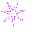 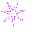 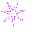 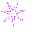 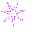 Dặn dò:
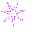 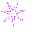 Chuẩn bị cho tiết học sau:
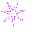 - kim khâu
- 1 mảnh vải trắng (hoặc màu) kích thước 10 x 15cm 
- Chỉ khác màu vải.
- Kéo, thước, phấn vạch.
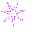 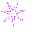 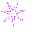 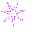 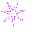 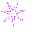 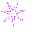 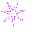